Regular Languages
CSE 311 Winter 2024
Lecture 23
Announcements
HW8 is out.
Be sure to read the deadline/late day details. We’ll release solutions Sunday.
Final review materials and logistics on this page.
What’s fair game for the final?
Everything through the end of this slide deck can show up in any way. (cumulative)
Monday you’ll learn how to show a language is “not regular.” Wednesday you’ll learn how to show a set is “uncountable.” There will be a problem on the final “choose one of these two: show a language is irregular; show a set is uncountable”
Last day of class will wrap those topics/talk about the Halting Problem (won’t be tested directly).
If you need a conflict exam fill out the form as soon as possible.
(for pre-existing conflicts; for illnesses day-of directions on the exams page)
Let’s try to make our more powerful automata
NFA that recognizes “binary strings with a 1 in the third position from the end”
NFA that recognizes “binary strings with a 1 in the third position from the end”
0,1
0,1
0,1
1
That’s WAY easier than the DFA…
s3
s2
s1
s0
Designing an NFA
0,1
s3
s0
0,1
1
Three ways to think about NFAs
Parallel Exploration view of an NFA
0,1
0,1
0,1
1
Input string  0101100
0
0
1
1
0
1
0
s3
s2
s1
s0
s3
s3
s3
s3
s3
s3
s3
s3
s0
s1
s2
X
s0
s1
s2
X
s0
s1
s2
Regular Languages
Regularity
pollev.com/robbie
Regularity
So NFAs/DFAs what can and can’t they do?
Can NFAs do more than DFAs?
How do they relate to context-free-grammars? Regular expressions?
Kleene’s Theorem
Regularity
So NFAs, DFAs, and regular expressions are all “equally powerful”
Every language either can be expressed with any of them or none of them.
A set of strings that is recognized by a DFA (equivalently, recognized by an NFA; equivalently, the language of a regular expression) is called a regular language.

So to show a language is “regular” you just need to show one of these and prove it works. There are some “irregular” languages (that don’t have a corresponding NFA/DFA/regex).
CFGs are “more powerful” (every regular language can also be represented with a CFG, but some languages with CFGs have not NFA/DFA/regex.
Proof [sketch]
This is just a “sketch” of the proof. We want you to get the intuition for why this is true, we’ll go very quickly for some cases.
Proof [sketch]
Every DFA is a NFA
Proof [sketch]
Every DFA is a NFA
Can we convert an NFA to a DFA?
NFAs are magic though! DFAs can’t guess…
Parallel exploration:  The NFA computation runs all possible computations on x step-by-step at the same time in parallel

At any step, the set of all possible states we could be in is fixed!
And the update steps are deterministic if we just check all possibilities!
Parallel Exploration view of an NFA
0,1
0,1
0,1
1
Input string  0101100
0
0
1
1
0
1
0
s3
s2
s1
s0
s3
s3
s3
s3
s3
s3
s3
s3
s0
s1
s2
X
s0
s1
s2
X
s0
s1
s2
Can we convert an NFA to a DFA?
NFAs are magic though! DFAs can’t guess…
Parallel exploration:  The NFA computation runs all possible computations on x step-by-step at the same time in parallel

At any step, the set of all possible states we could be in is fixed!
And the update steps are deterministic if we just check all possibilities!
Converting from an NFA to a DFA
An example (starting point)
{a}
{c}
0
a
1
ɛ
{a,b}
1
0
b
c
0
0,1
Finishing the DFA
An example
{b,c}
0
{a}
1
{c}
0
1
1
{a,b,c}
1
0
{b}
a
1
0
0
1
ɛ
{a,b}
1
0
b
0
c
0
0,1
0,1
Proof Sketch
More formally (the “powerset construction”)
Proof [sketch]
Powerset Construction
Every DFA is a NFA
Every regular expression has a corresponding NFA.
Proof by…
Structural induction! 

Regular expressions are recursively defined, so we can prove something about every regular expression via induction.
What was that definition again…
Regular Expressions
a
NA
NB
NA
NB
NA
ɛ
ɛ
NB
NA
NB
ɛ
ɛ
NA
NB
NA
ɛ
ɛ
NA
ɛ
Every regex has an equivalent NFA
An example
(01 1)*0
0
ɛ
1
ɛ
ɛ
ɛ
ɛ
0
ɛ
ɛ
ɛ
ɛ
1
Proof [sketch]
Convert NFA to DFA
Regex -> equiv. NFA
Every DFA is a NFA
Takeaways
Enrichment Content
(optional) sketch that for every NFA there is an equivalent regular expression.
Every NFA has an equivalent regular expression
Not responsible for this, but if you’re curious:
Generalized NFAs
Like NFAs but allow
Parallel edges
Regular Expressions as edge labels
NFAs already have edges labeled ɛ or a
An edge labeled by A can be followed by reading a string of input chars that is in the language represented by A 
Defn: A string x is accepted iff there is a path from start to final state labeled by a regular expression whose language contains x
Starting from an NFA
Add new start state and final state
ɛ
ɛ
ɛ
Then eliminate original states one by one, keeping the same language, until it looks like:


Final regular expression will be A
A
Only two simplification rules
Rule 1:  For any two states q1 and q2 with parallel edges (possibly q1=q2), replace



Rule 2: Eliminate non-start/final state q3 by replacing all

    
    for every pair of states q1, q2 (even if q1=q2)
A
A⋃B
q2
by
q2
q1
q1
q1
q2
B
B
A
C
AB*C
q2
q3
q1
by
Converting an NFA to a regular expression
Consider the DFA for the mod 3 sum
Accept strings from {0,1,2}* where the digits mod 3 sum of the digits is 0
0
t1
1
1
2
2
0
2
0
t0
t2
1
Splicing out a state t1
Regular expressions to add to edges
t0→t1→t0 :   10*2
t0→t1→t2 :   10*1
t2→t1→t0 :   20*2
t2→t1→t2 :   20*1
0
t1
s
1
1
ɛ
2
2
0
2
0
t0
t2
1
ɛ
f
Splicing out a state t1
Regular expressions to add to edges
t0→t1→t0 :   10*2
t0→t1→t2 :   10*1
t2→t1→t0 :   20*2
t2→t1→t2 :   20*1
s
ɛ
0 ∪ 20*1
2 ∪ 10*1
t0
t2
0 ∪ 10*2
1 ∪ 20*2
ɛ
f
Splicing out state t2 (and then t0)
R1:   0 ∪ 10*2
R2:   2 ∪ 10*1
R3:   1 ∪ 20*2
R4:   0 ∪ 20*1



R5:   R1 ∪ R2R4*R3
R4
R2
t0
t2
R1
R3
ɛ
f
s
s
R5
t0
ɛ
ɛ
ɛ
f
Final regular expression: R5*=
(0 ∪ 10*2 ∪ (2 ∪ 10*1)(0 ∪ 20*1)*(1 ∪ 20*2))*
Proof [sketch]
GNFA simplified to regex
Convert NFA to DFA
Regex -> equiv. NFA
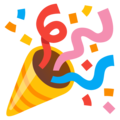 Every DFA is a NFA